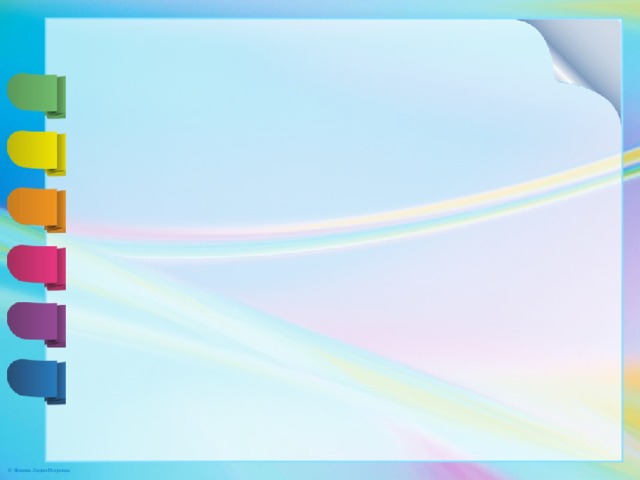 Теоретические аспекты проведения современного занятия в дошкольной организации.
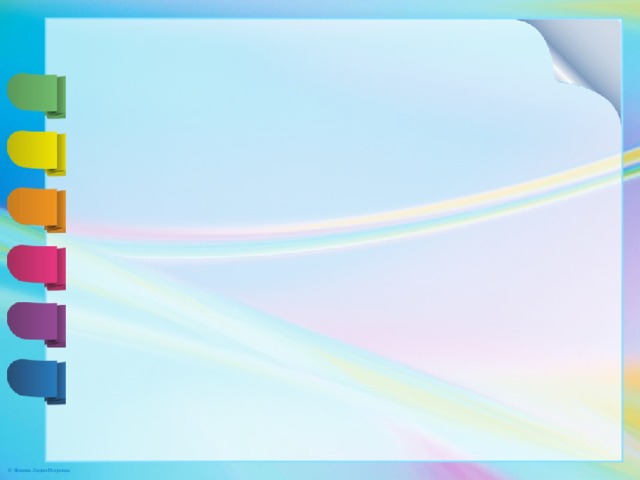 Основные подходы к организации деятельности в ДОО, представленные во ФГОС ДО
личностно - развивающий гуманистический характер взаимодействия взрослых (родителей (законных представителей), педагогических и иных работников Организации) и детей (1.2.); 
уважение личности ребенка;
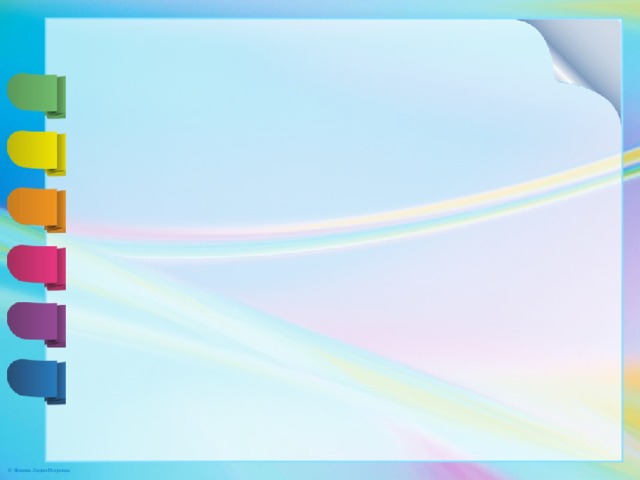 реализация Программы в формах, специфических для детей данной возрастной группы, прежде всего в форме игры, познавательной и исследовательской деятельности, в форме творческой активности, обеспечивающей художественно-эстетическое развитие ребенка (1.2);
построение образовательной деятельности на основе индивидуальных особенностей каждого ребенка, при котором сам ребенок становится активным в выборе содержания своего образования, становится субъектом образования (далее - индивидуализация дошкольного образования) (1.4);
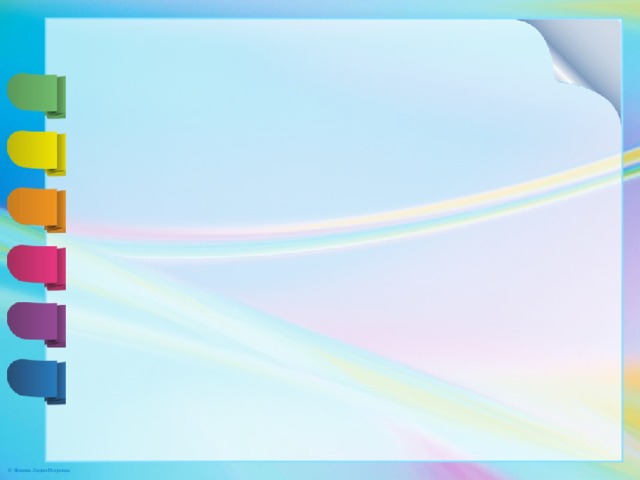 содействие и сотрудничество детей и взрослых, признание ребенка полноценным участником (субъектом) образовательных отношений (1.4);
поддержка инициативы детей в различных видах деятельности (1.4);
возрастная адекватность дошкольного образования (соответствие условий, требований, методов возрасту и особенностям развития) (1.4);
охраны и укрепления физического и психического здоровья детей, в том числе их эмоционального благополучия (1.6);
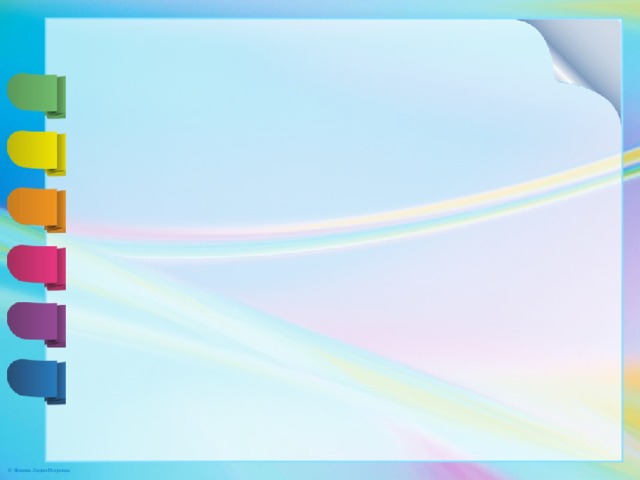 объединения обучения и воспитания в целостный образовательный процесс на основе духовно-нравственных и социокультурных ценностей и принятых в обществе правил и норм поведения в интересах человека, семьи, общества (1.6);
 формирования общей культуры личности детей, в том числе ценностей здорового образа жизни, развития их социальных, нравственных, эстетических, интеллектуальных, физических качеств, инициативности, самостоятельности и ответственности ребенка, формирования предпосылок учебной деятельности (1.6).
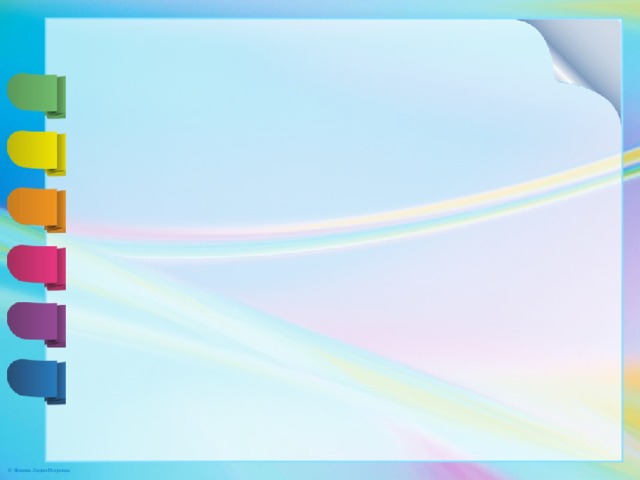 Основная идея деятельностного подхода связана не с самой деятельностью как таковой, а с деятельностью как средством становления и развития субъектности ребенка.
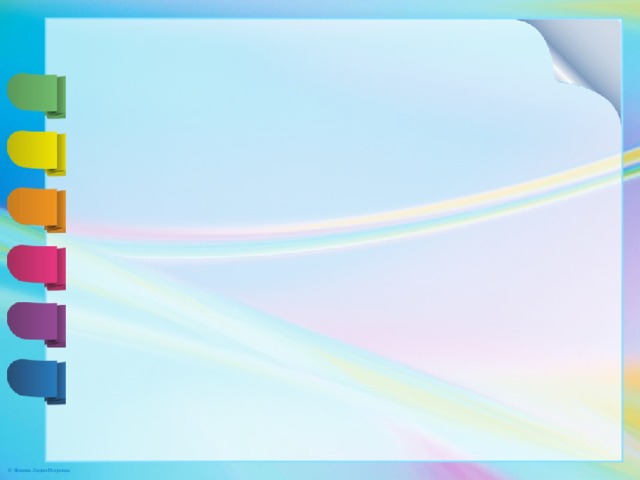 Цель деятельностного подхода: человек, способный превращать собственную жизненную деятельность в предмет практического преобразования, относиться к самому себе, оценивать себя, выбирать способы своей деятельность, контролировать ее ход и результаты.
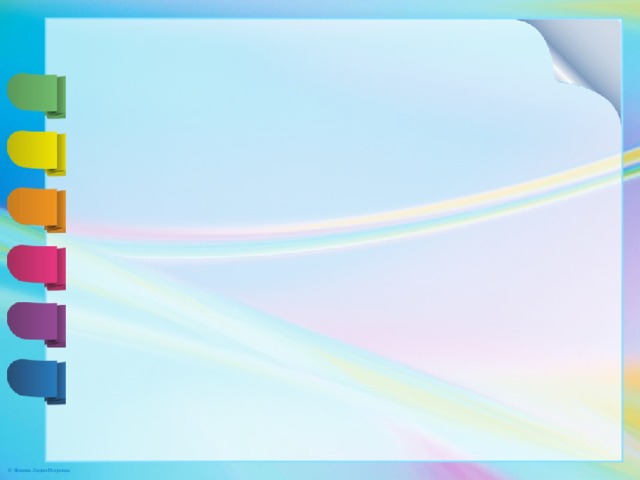 Характеристика деятельности
Мотивированность
Целенаправленность
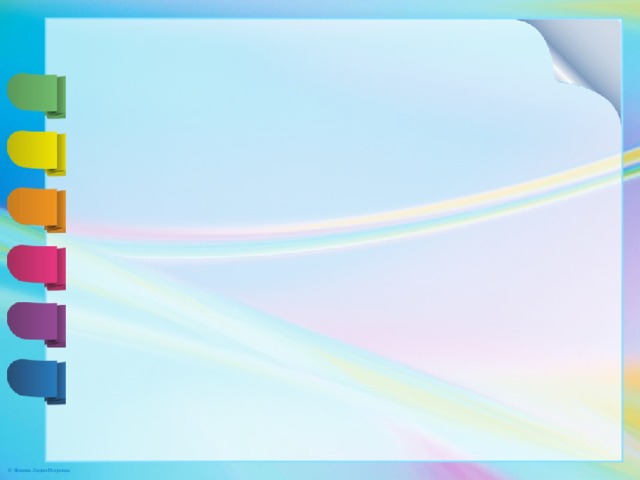 Принципы деятельностного подхода:
Принцип субъективности воспитания, опоры на предшествующее развитие;
Принцип учета ведущих видов деятельности (деятельность ребенка строит его психику);
Принцип обогащения, усиления, углубления детского развития ребенка;
Принцип обязательной рефлективности всякой деятельности;
Принцип обучения деятельности;
Принцип управляемого перехода от деятельности в учебной ситуации к деятельности в жизненной ситуации;
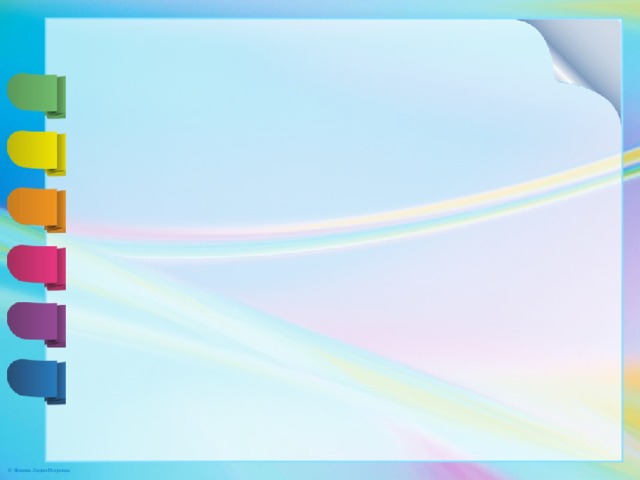 Принцип перехода от совместной познавательной деятельности к самостоятельной деятельности ребенка;
 Креативный принцип.
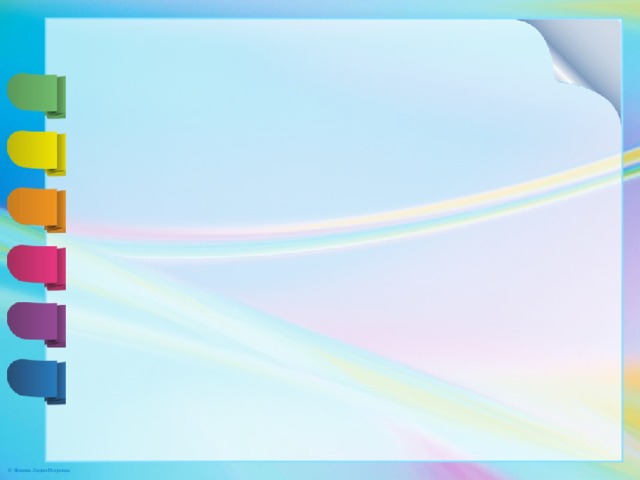 Что меняется в совместной деятельности согласно ФГОС ДО:
стиль поведения взрослых, (от административно-регламентирующего к непринужденно доверительному);
рабочее пространство, на котором разворачивается совместная работа (от отдельного места за учительским столом к месту за общим столом рядом с детьми);
отношение педагога к выполнению общей работы: от общего руководства к участию в выполнении определенной части работы и т.п.
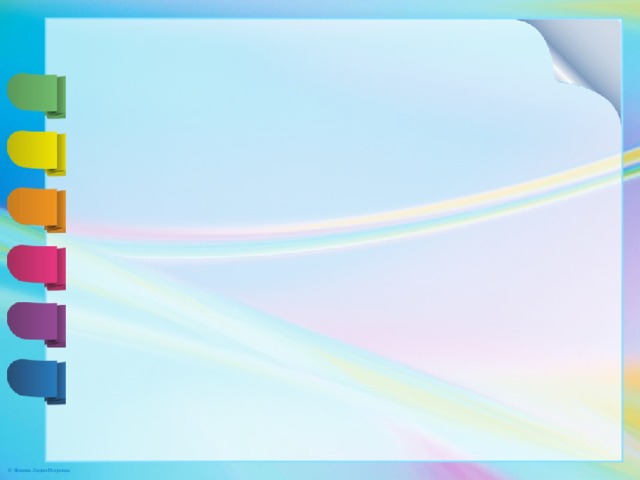 В деятельности детей:
Дети сами могут решать, участвовать или нет в общей работе. 
Вырабатываются порядок и организация совместной деятельности: свободное размещение детей за общим столом, их общение с другими детьми и перемещение по мере необходимости.
Дети могут работать в разном темпе. Объем работы каждый ребенок может определить для себя сам. В том случае, если ребенок не справился с работой, он продолжить ее в последующие дни.
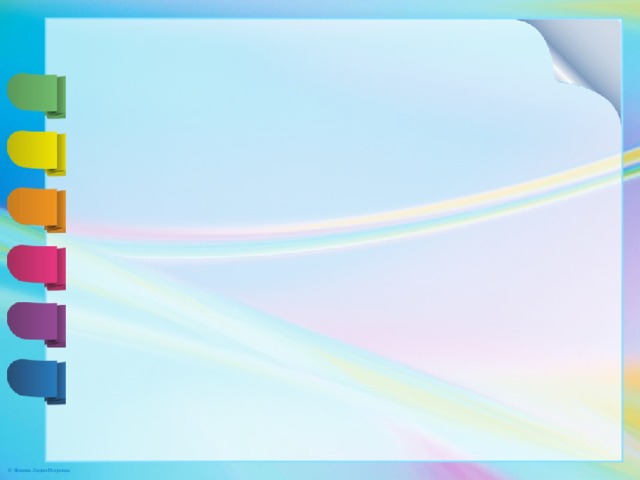 Благодарю за внимание!